The Strategic Instruction Model
Learning Strategies

Paraphrasing		
Word Mapping
Paraphrasing and Summarizing
Sentence Writing
5/14/2015
Deb Fagan, SIM Professional Developer
In Strategy alike Group….
Compare implementation details:  stage, schedule for implementation, number of students, goal dates, etc.
Share any docs:  pretest/posttest, student work, progress charts, student folder, etc.
Discuss your experience:  success, not so successful, “light bulb” moments, barriers, challenges…
15 mins
5/14/2015
Deb Fagan, SIM Professional Developer
A student story……
Share one with your group
Decide on one that will be shared whole group
				10 mins.
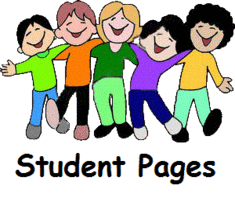 5/14/2015
Deb Fagan, SIM Professional Developer
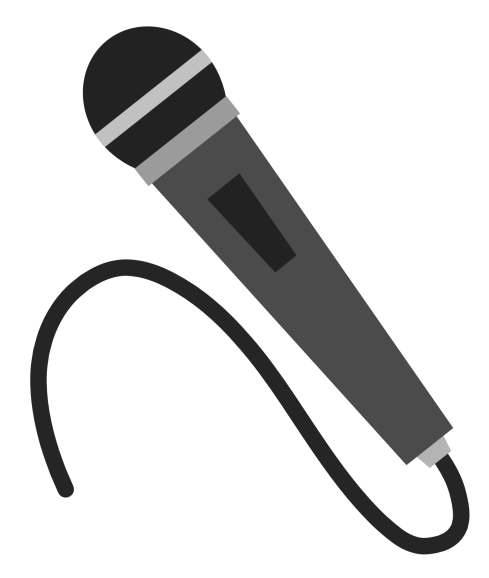 Share Out
We all need to hear from each other
	Everyone will say something about their experience with the Strategy……  
1-3 mins each

Example:  What you did, what you tried to do, what you have for a goal next time……
5/14/2015
Deb Fagan, SIM Professional Developer
One last thing (for now)
Please take out a piece of paper and write to me…….anything you want me to know:
		 your thoughts about SIM in general and the learning strategies you’ve tried in particular
		include your first name and the date

Thanks so much!
5/14/2015
Deb Fagan, SIM Professional Developer